Ch.2.
핵융합반응(Nucleosynthesis):
태양계 내 원소의 양
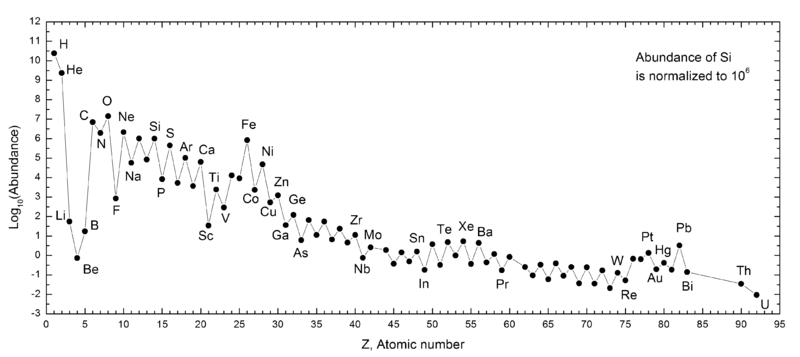 From http://en.wikipedia.org/wiki/File:SolarSystemAbundances.png
특징
H & He 가 가장 많은 원소. H/He=12.5
Z=50 까지 그 양이 기하급수적으로 감소
z>50 인 원소의 양은 매우 적으며, 원자 번호에 따라 그 양의 변화 또한 상대적으로 작음
Z>5 원소들은 “Oddo-Harkins rule”을 따른다
Li, Be, & B 양은 극도로 적음
주변 원소에 비해 Fe 양이 뚜렷이 많음
43Tc & 61Pm 없음
Z>83 (Bi) 이상의 원소들은 매우 드물며 불안정

 핵융합반응으로 설명 가능
핵융합반응
수소 융합 H-burning, T>107 K, d> 100 g/cm3
1H(p, e+ n)2D
(e+, e-) (annihilation)
2D(p, g)3He 
3He(3He, 2p)4He 
중간 핵 융합 Synthesis with intermediate  nuclei
7Be(e-, n)7Li 
7Li(p, g)8Be 
8Be --> 24He 
Or
7Be(p, g)8B 
8B --> 8Be + e- + n
8Be-->24He
C- & O-융합, 
T>8*108 K
12C(12C, p)23Na 
12C(12C, a)20Ne 
12C(p, g)13N --> 13C + e- + n
13C(a, n*)16O
T>2*109 K
16O(16O, n*)31S 
16O(16O, p)31P 
16O(16O, a)28Si 
T>2.5*109 K
31P(g, p)30Si 
30Si(g, n*)29Si 
29Si(g, n)28Si
E-process (equilibrium p-) 
Si-융합 Silicon-burning
Equilibrium between P & N
Element  28<Z<57
S- & r-process (slow- & rapid-p-) 
Neutron capture  isotopes
S-; Z<209 (Bi)
R-; Z>209
P-process:  T>3*109K
X-process: spallation of nucleus
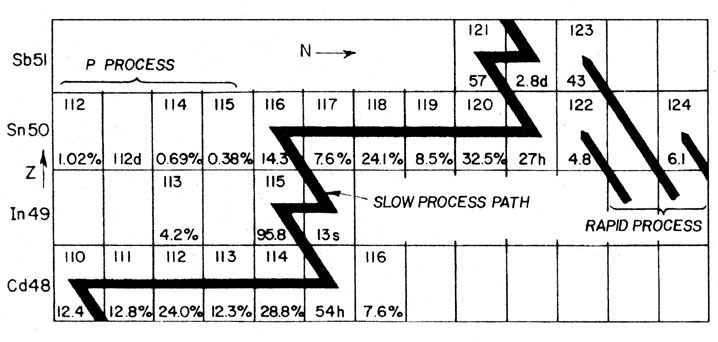 From http://ned.ipac.caltech.edu/level5/Pagel/Figures/figure1_5.jpeg